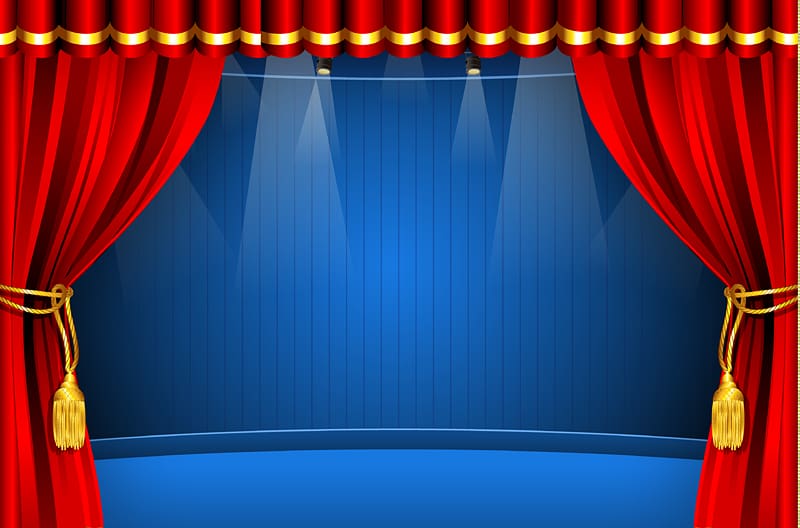 Проект
«Школьный театр»
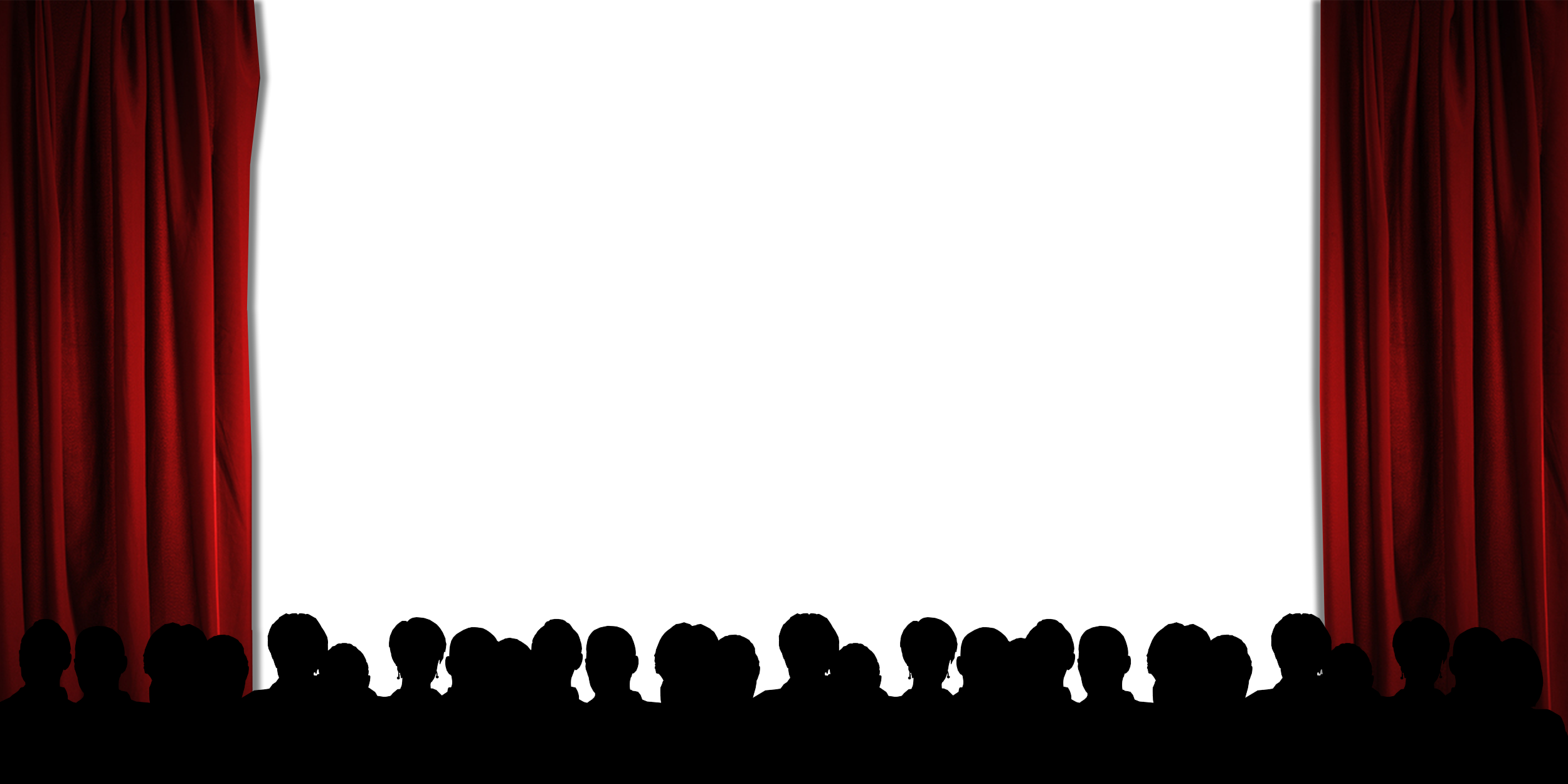 Актуальность: 	Школа сегодня является одним из крупнейших центров нравственно-интеллектуального воспитания, поэтому возникает необходимость в разнообразии способов организации досуга, стремление сделать их общественно значимыми, что и придает особую актуальность и практическую значимость данному проекту. Всё это натолкнуло на мысль о создании школьного театра как средства вовлечения детей в общечеловеческую культуру.
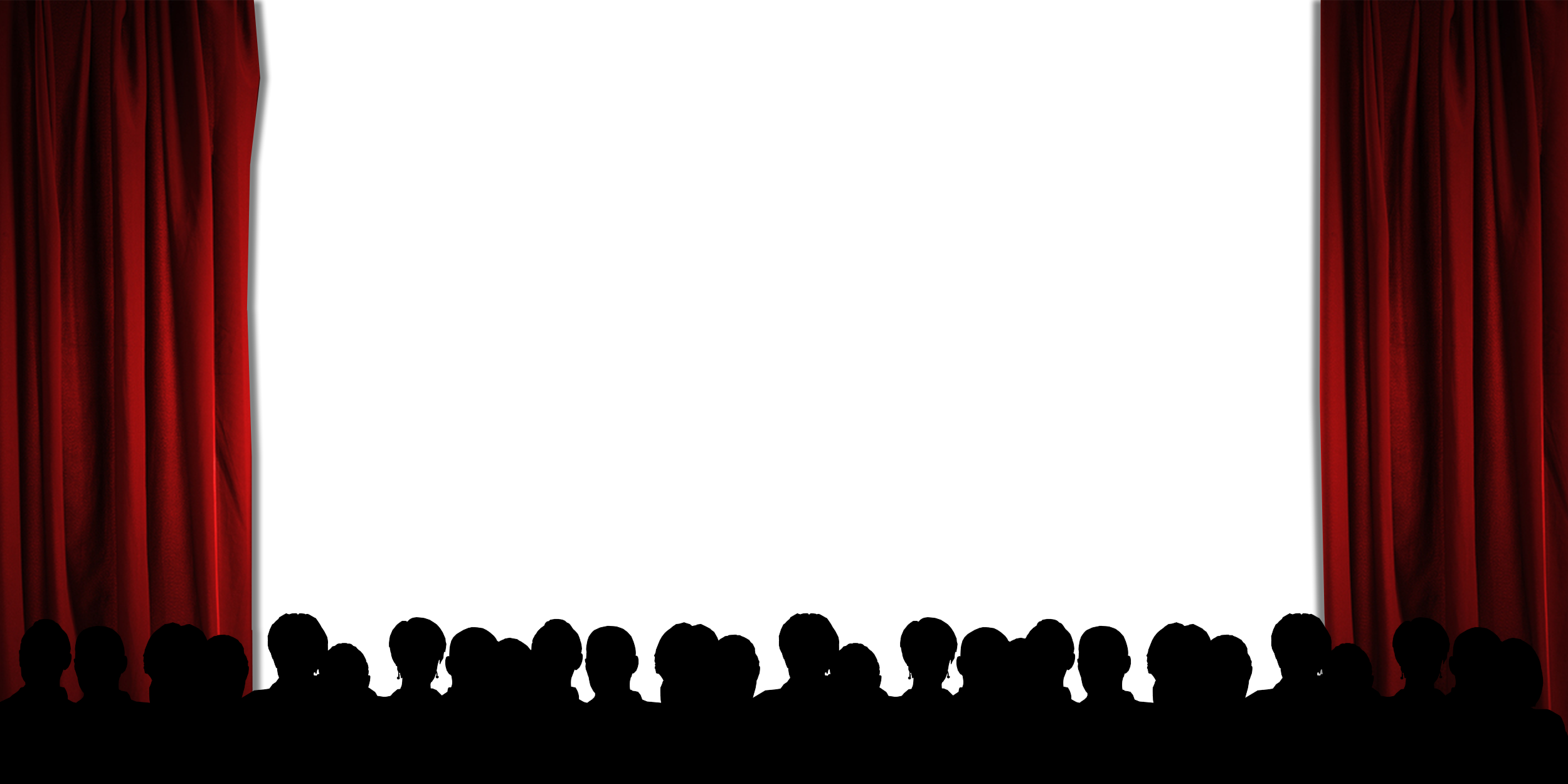 Цель проекта: гармоничное развитие личности обучающегося через формирование основных компетенций посредством познания театра и театральной деятельности как особого вида искусства.

Задачи: 
привлечь внимание школьной и родительской общественности к развитию личности средствами театрального искусства;
выявлять и развивать индивидуальные способности обучающихся, давать им возможность проявлять себя через процесс создания и постановки  спектакля;
формировать навыки и умения в области актерского мастерства, вокально-хорового исполнительства, хореографии;
вызывать у обучающихся интерес, желание принимать активное участие в театрализованных постановках;
обогащение духовного мира через знакомство с литературой, изобразительным искусством, изготовление, декораций, костюмов, участие в подготовке и проведении театрализованных представлений.
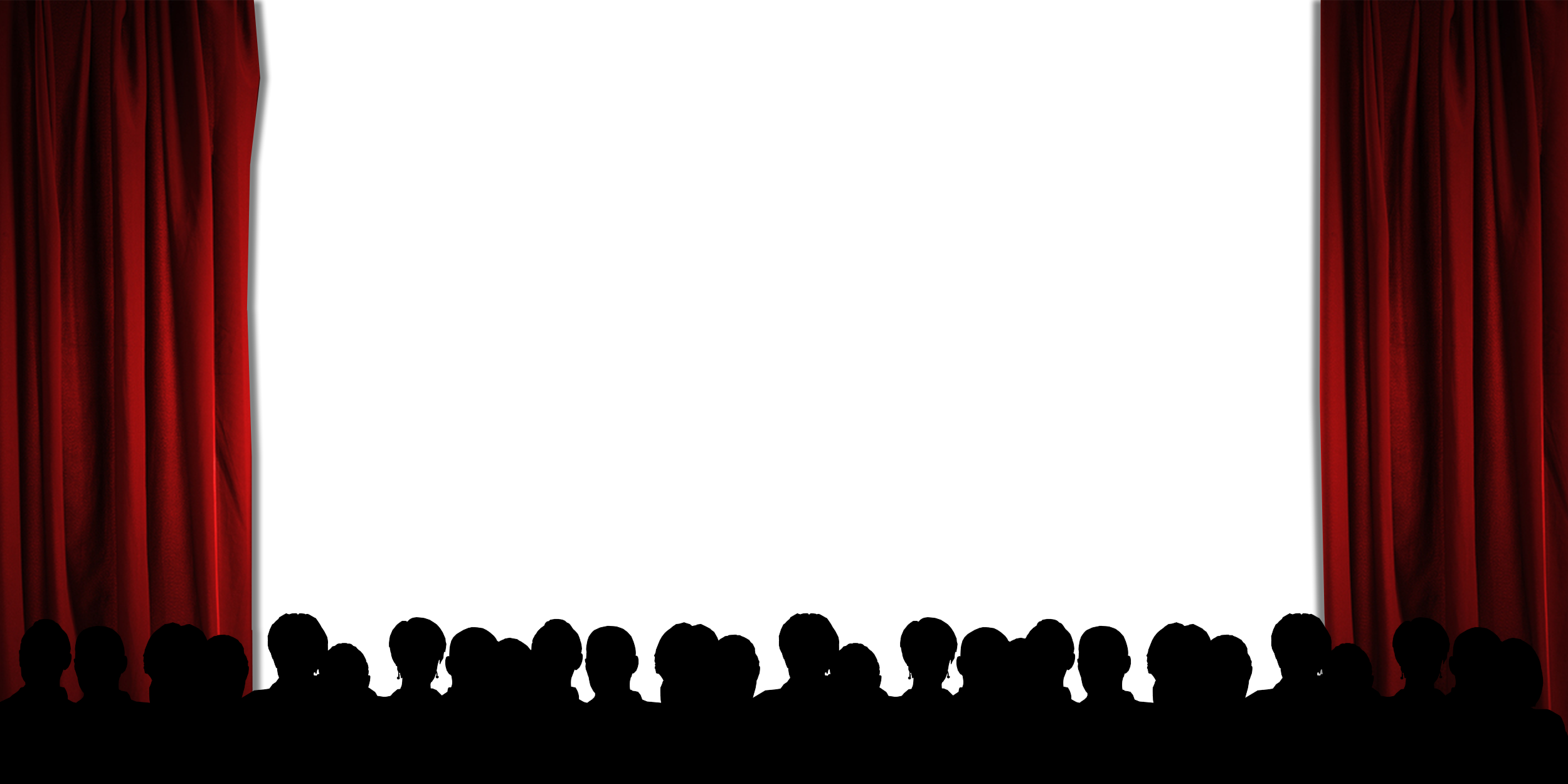 Сроки реализации: на постоянной основе с 2017годаУчастники: 5-11 классыРуководители: Соловьёва Л.С., Мякишева Г.В.
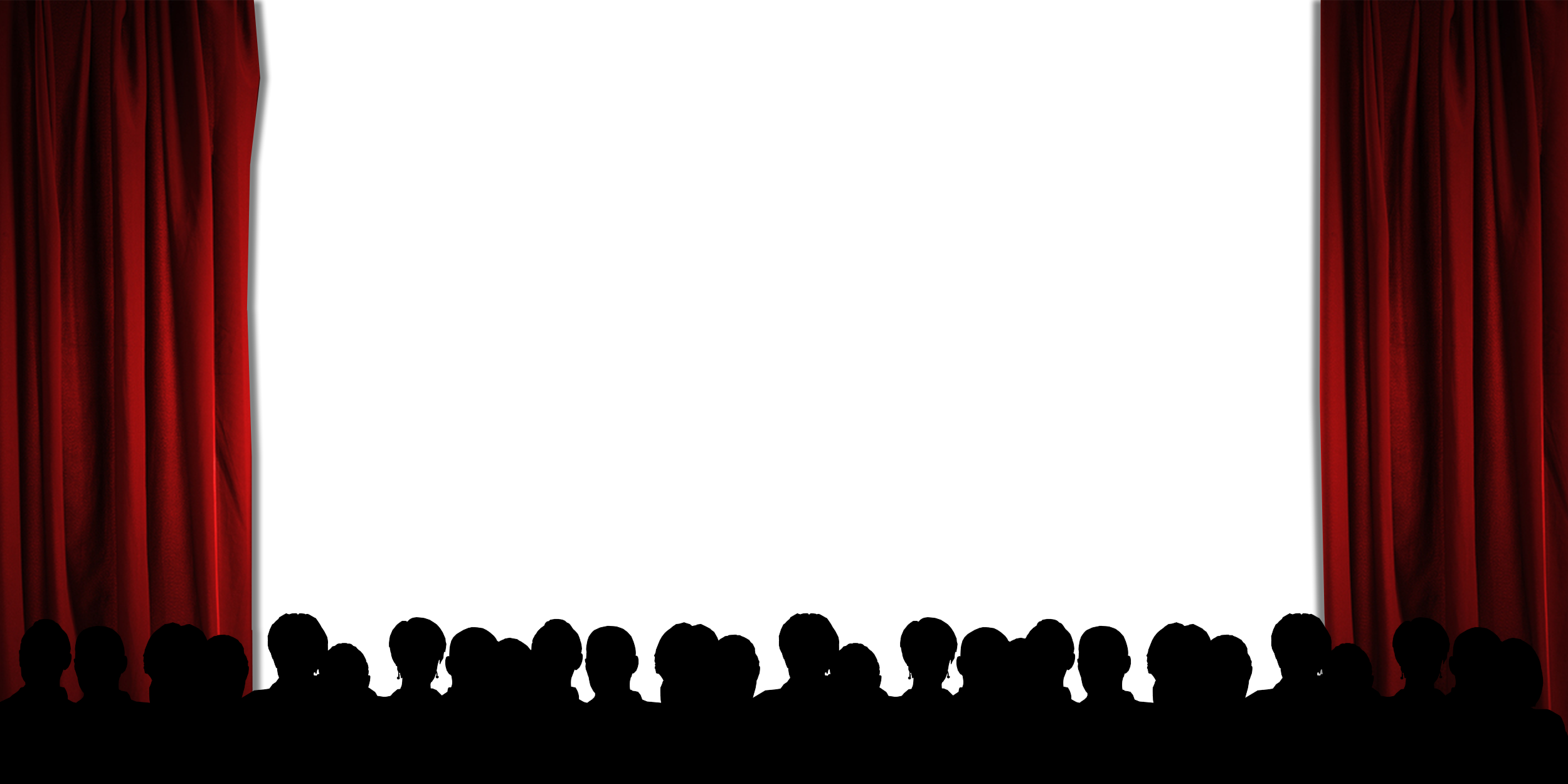 Из истории проекта.	В 2017-2018 учебном году, для реализации внеурочной деятельности, учителями русского языка и литературы был создан школьный театр. В первых постановках участвовали обучающиеся 10-11 классов. Актёры театра выступали не только в роли артистов, но и сами шили костюмы к спектаклям, писали сценарии.Сегодня в школьном театре можно увидеть обучающихся 5-11 классов. Участники школьного театра принимают участие в школьных, районных и областных фестивалях, конкурсах. Демонстрируют свой талант не только в театральных постановках, но и чтении стихов.
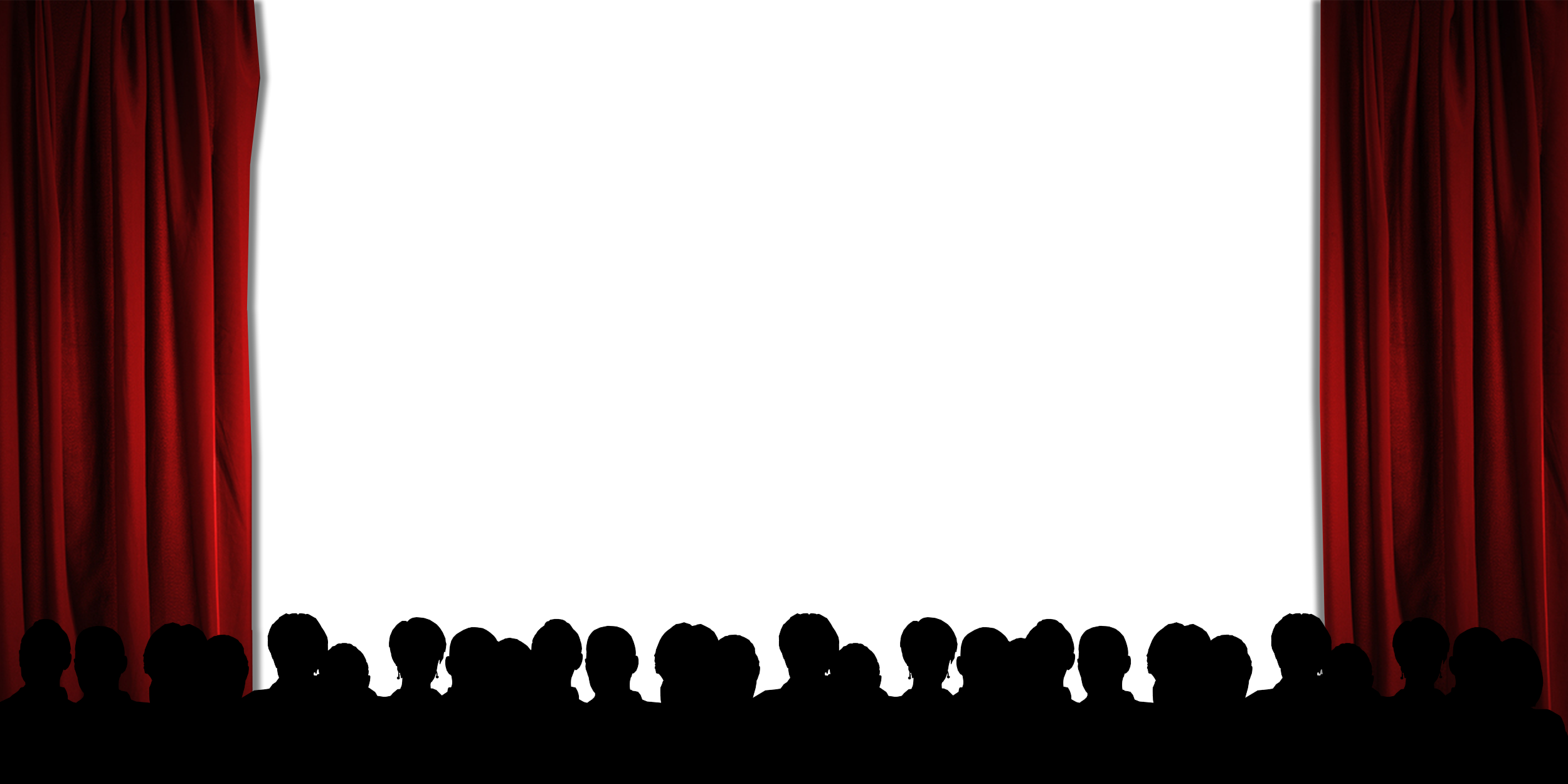 Постановки школьного театра:«Строка оборванная пулей» 2017«Новогодняя переполох»2018«Мальчик в полосатой пижаме»2019«Дед Мороз меняет профессию»2019«Поэты не рождаются случайно…»2020
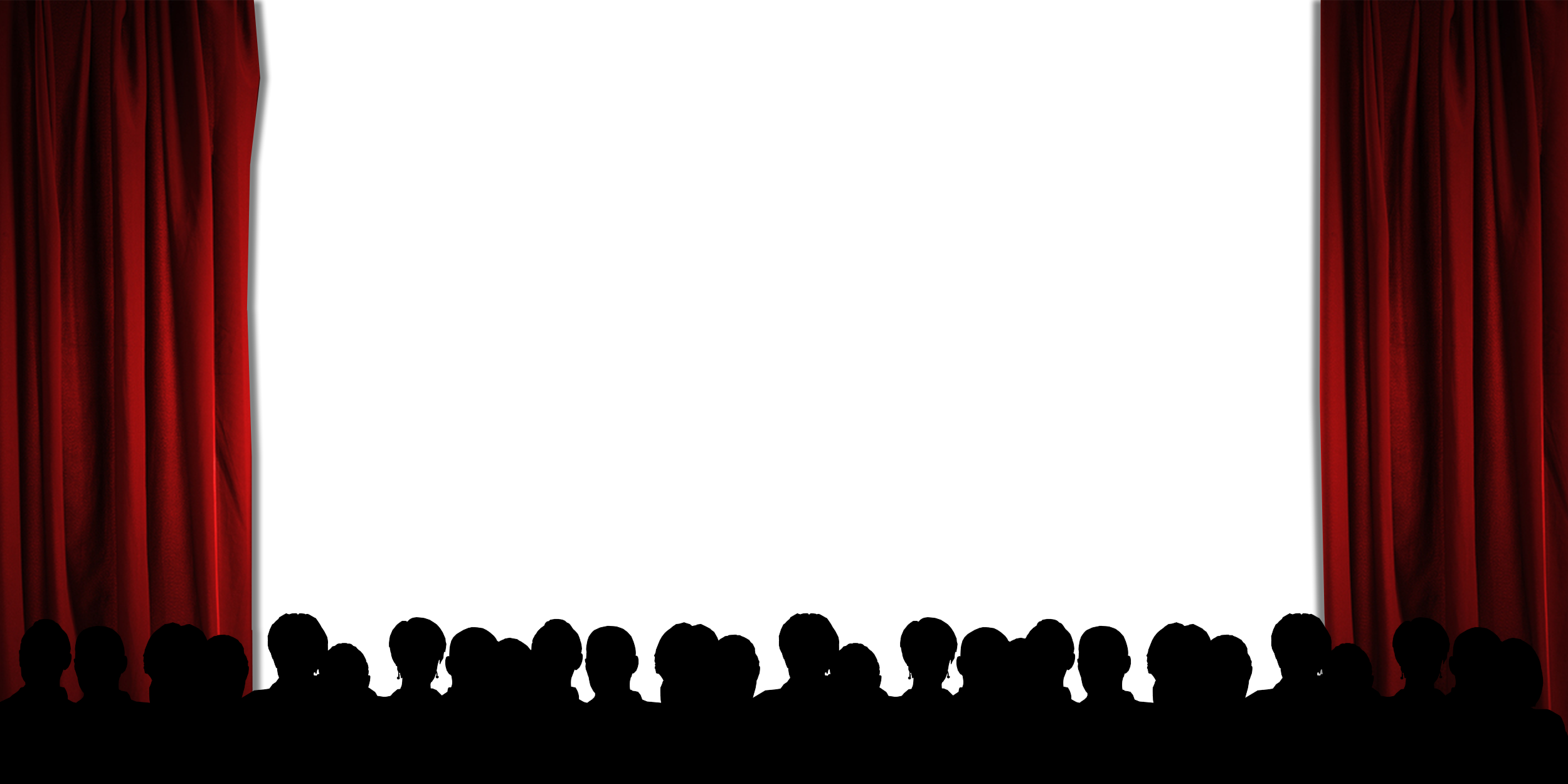 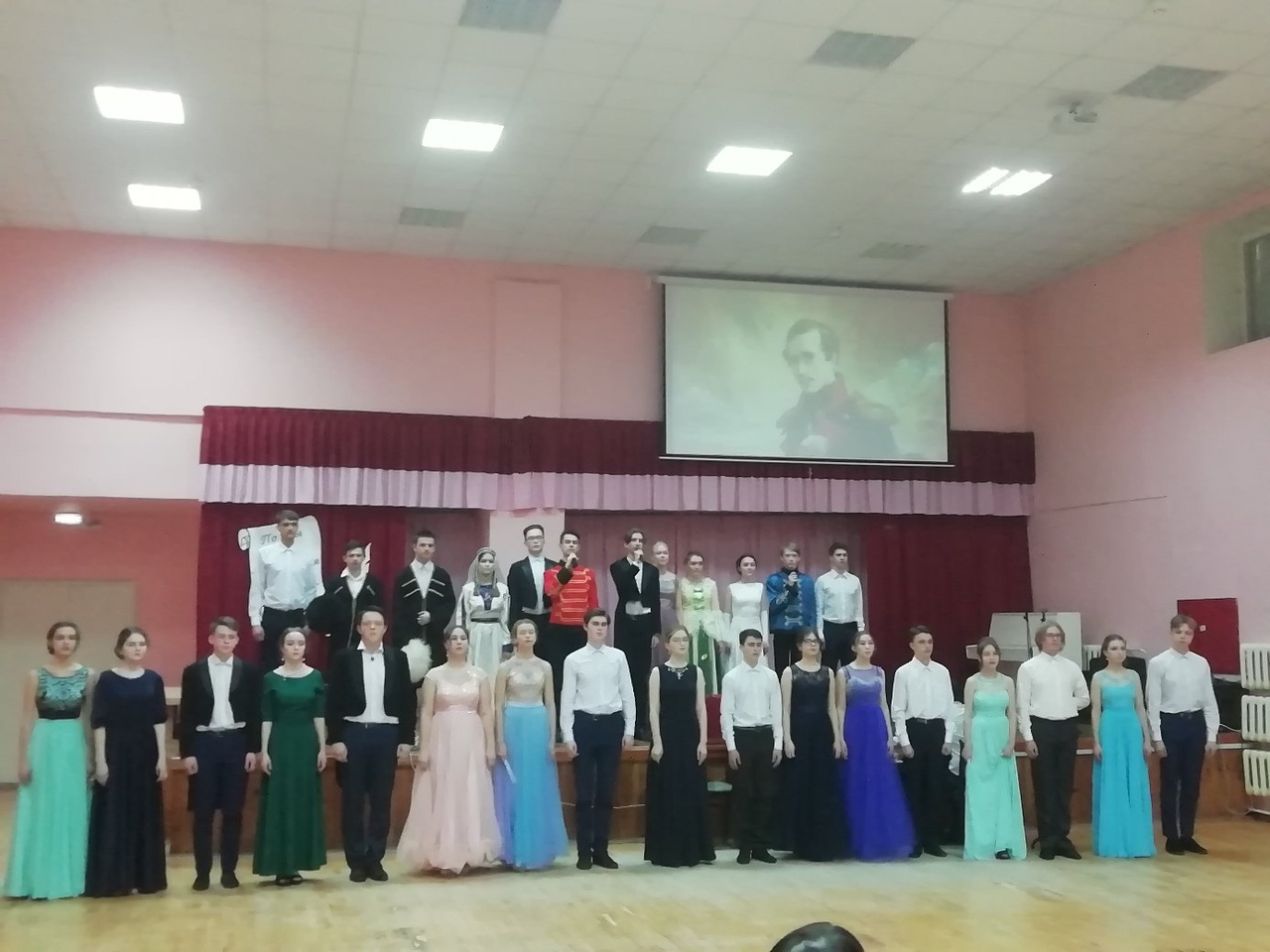 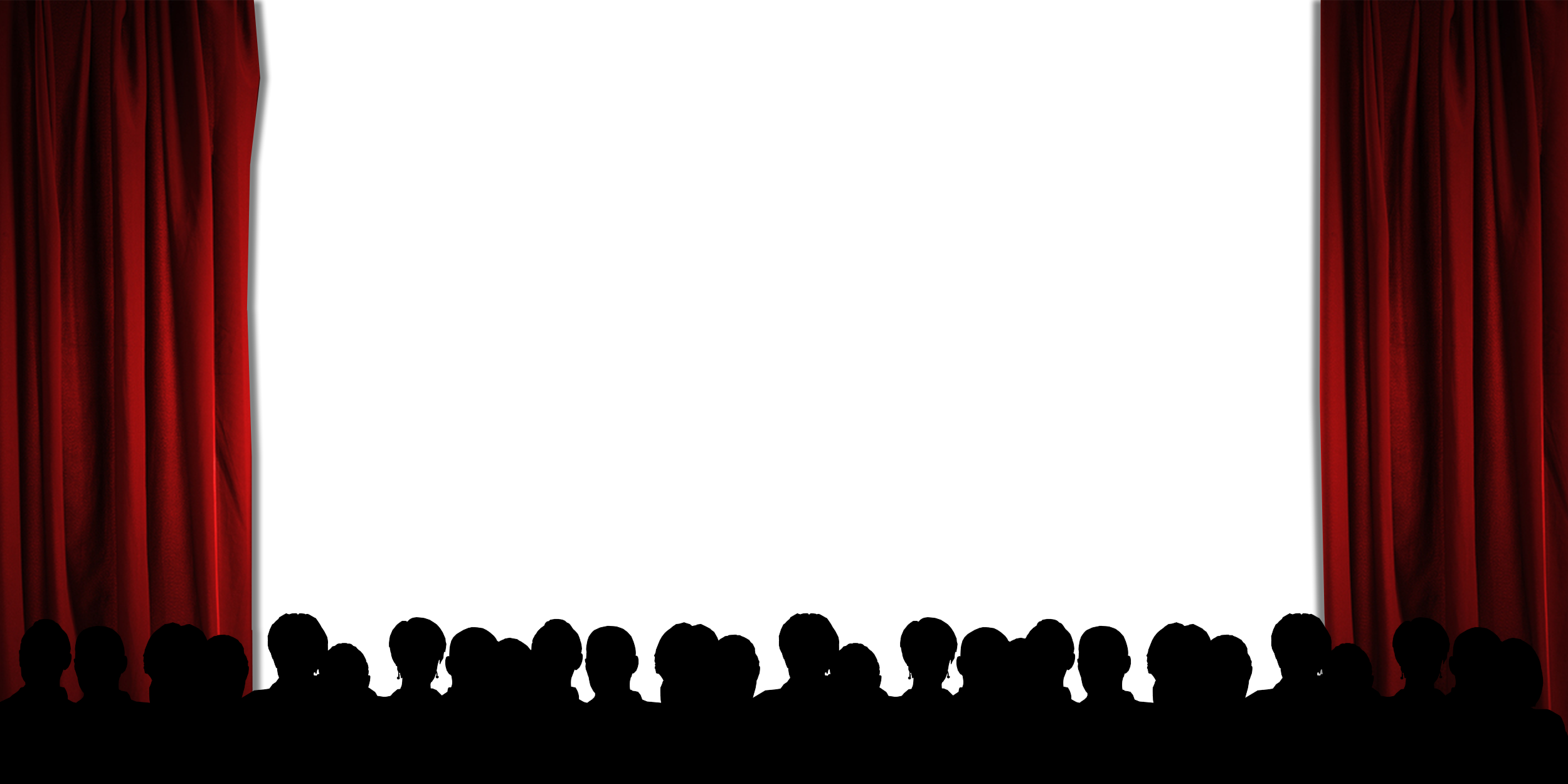 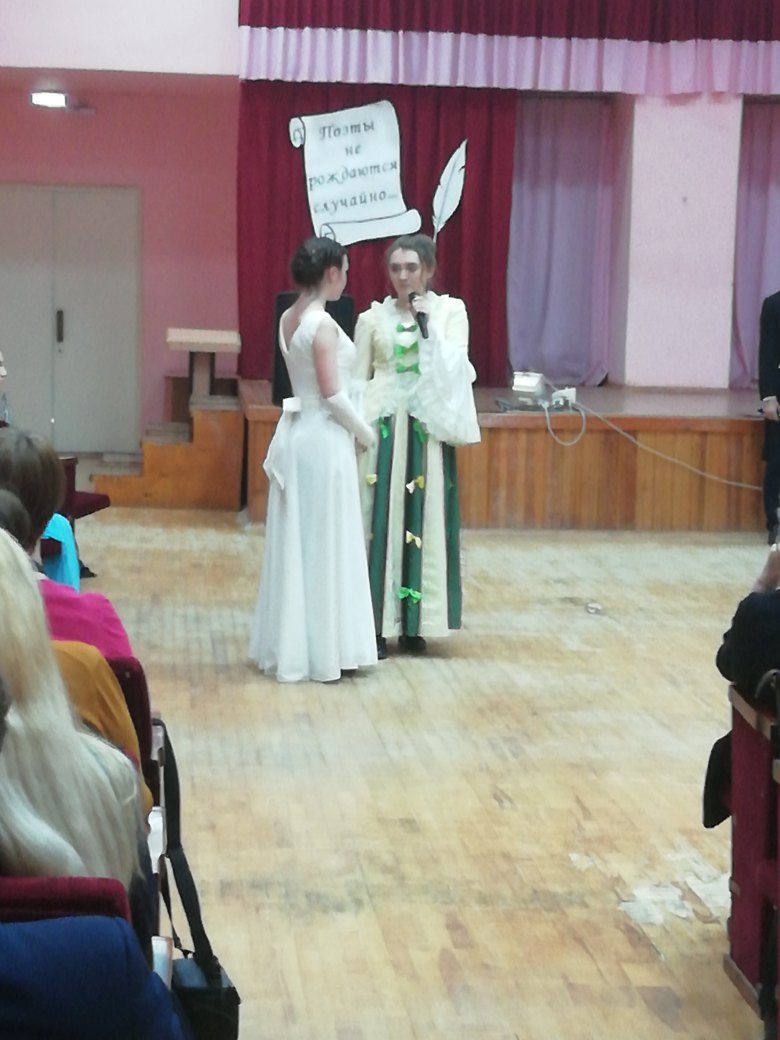 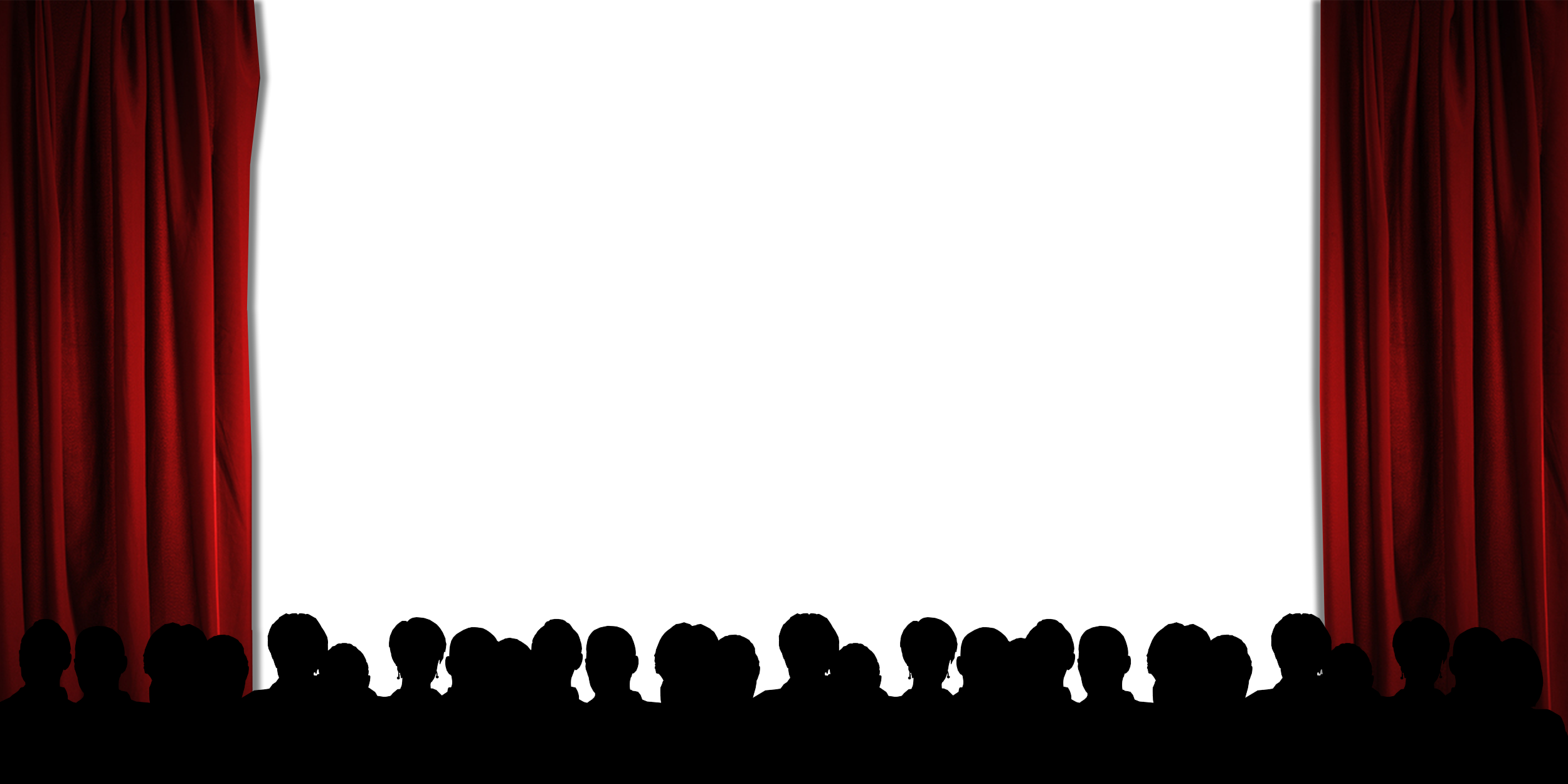 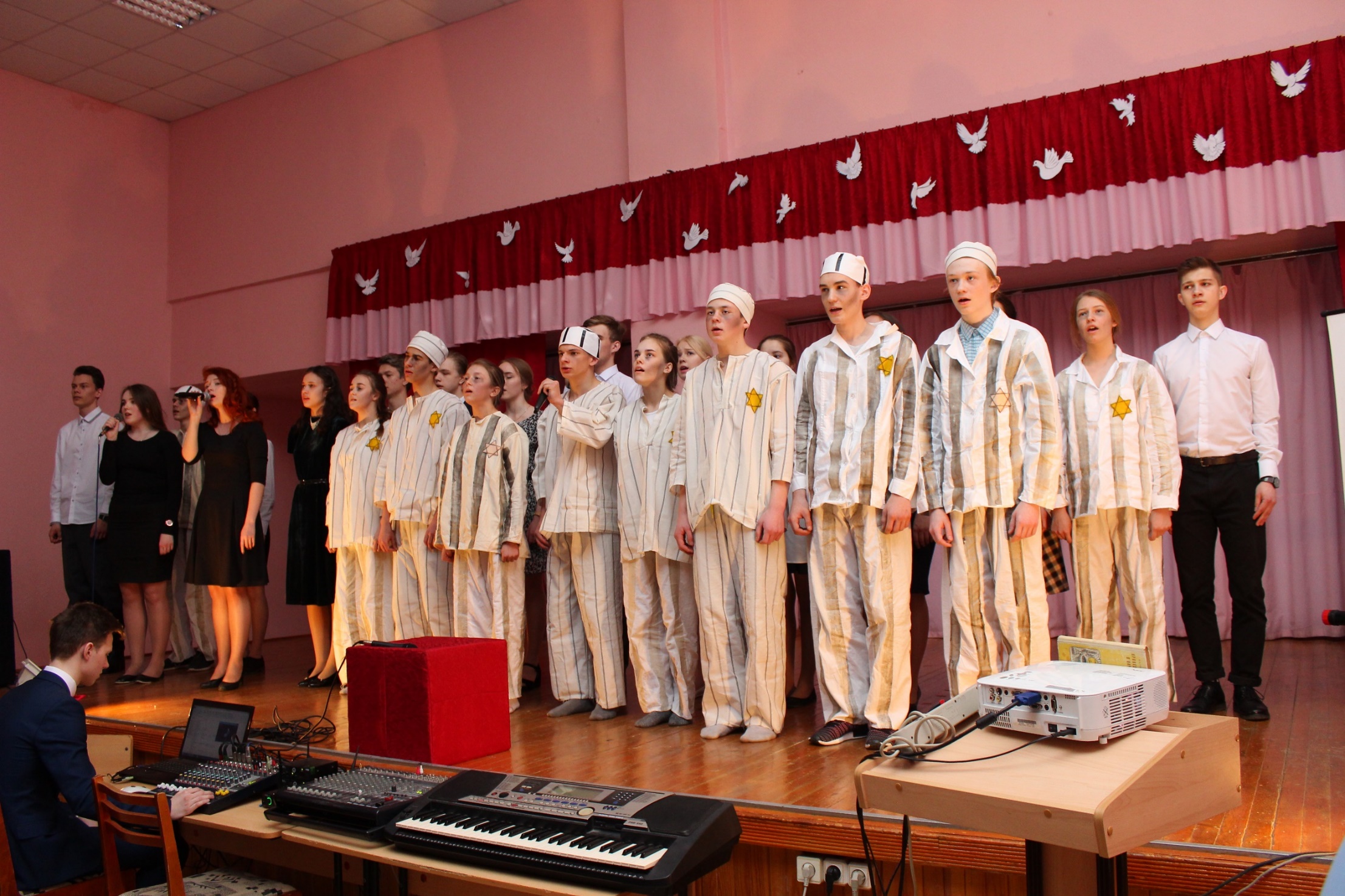 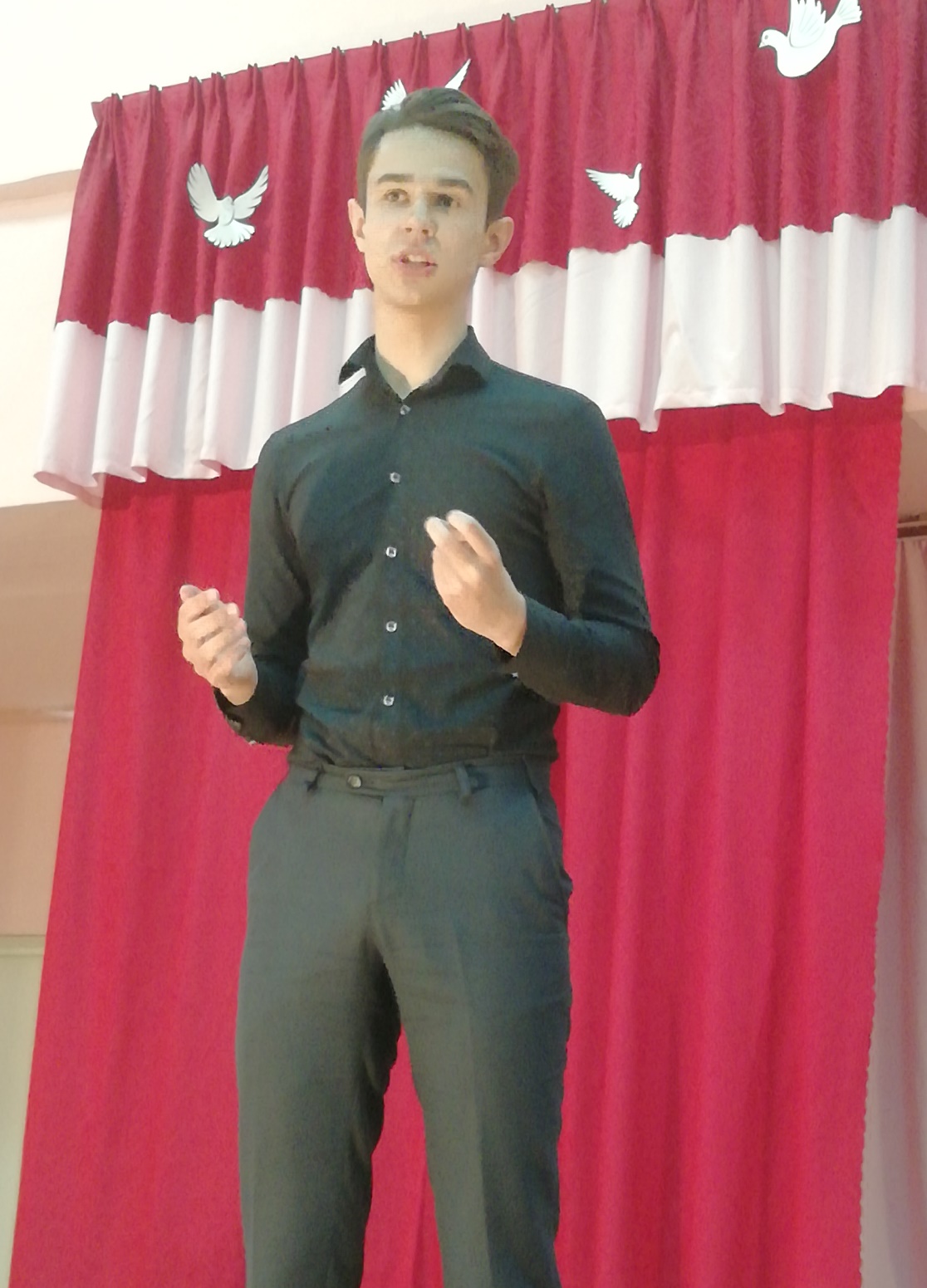 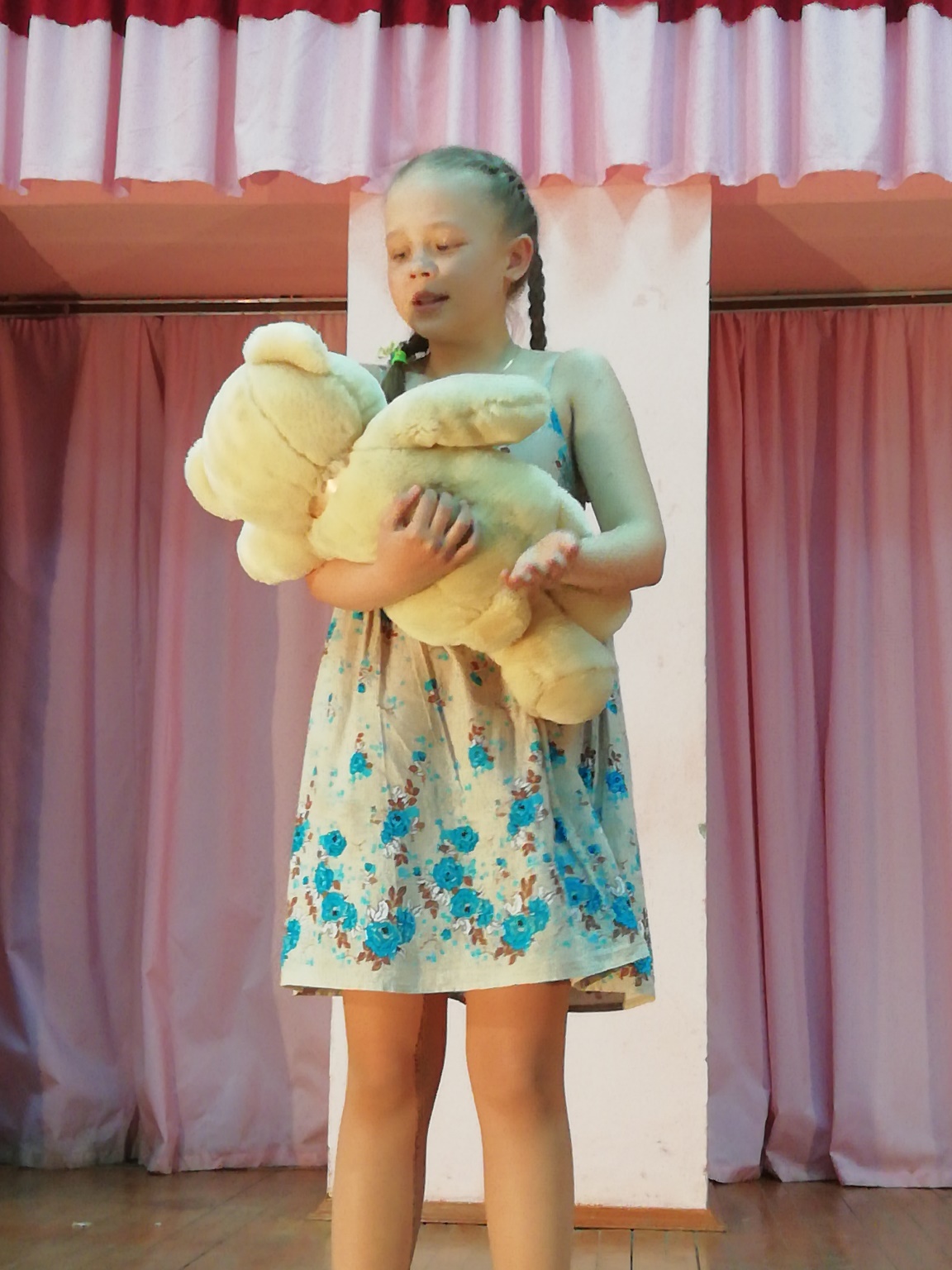 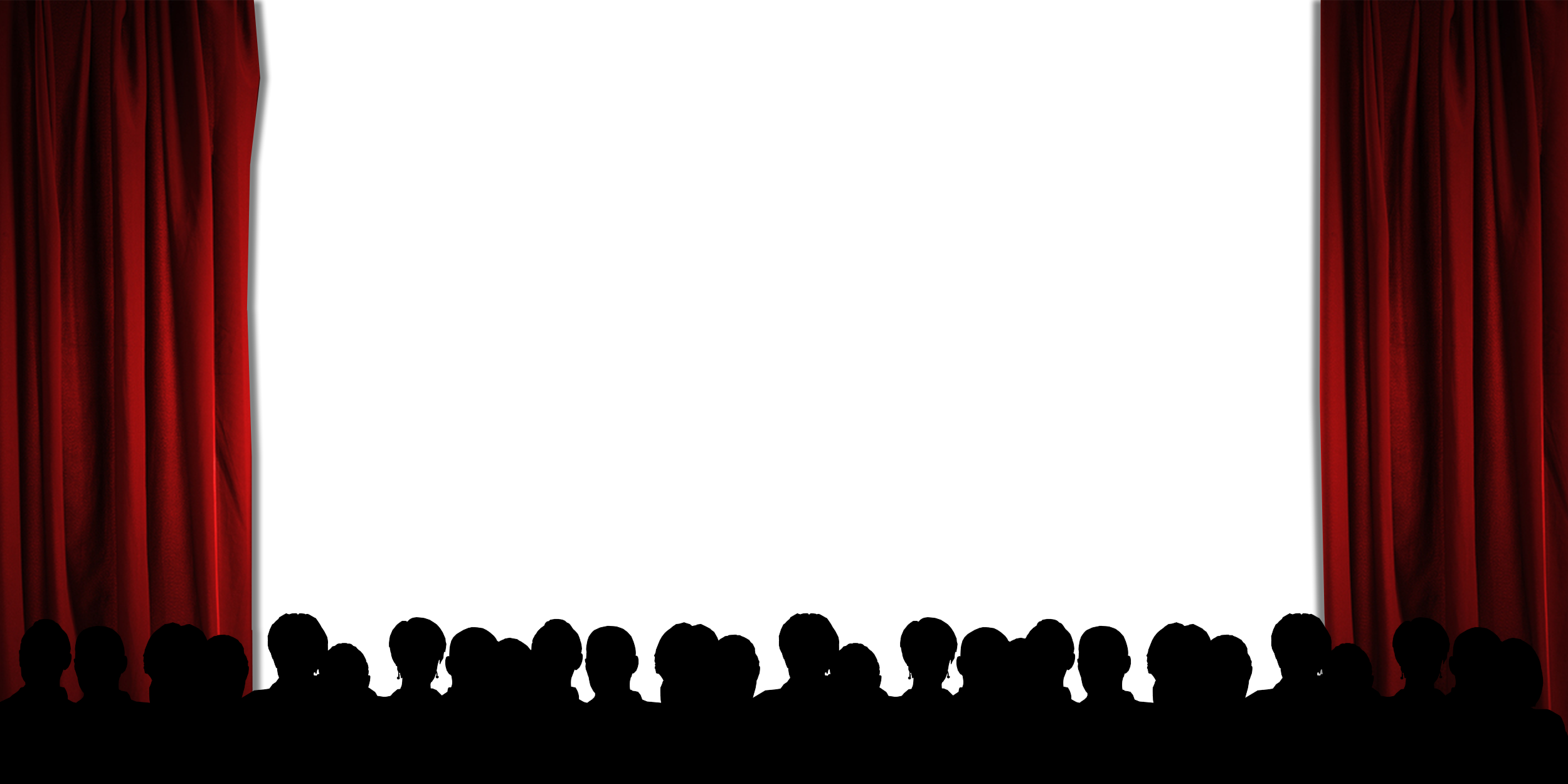 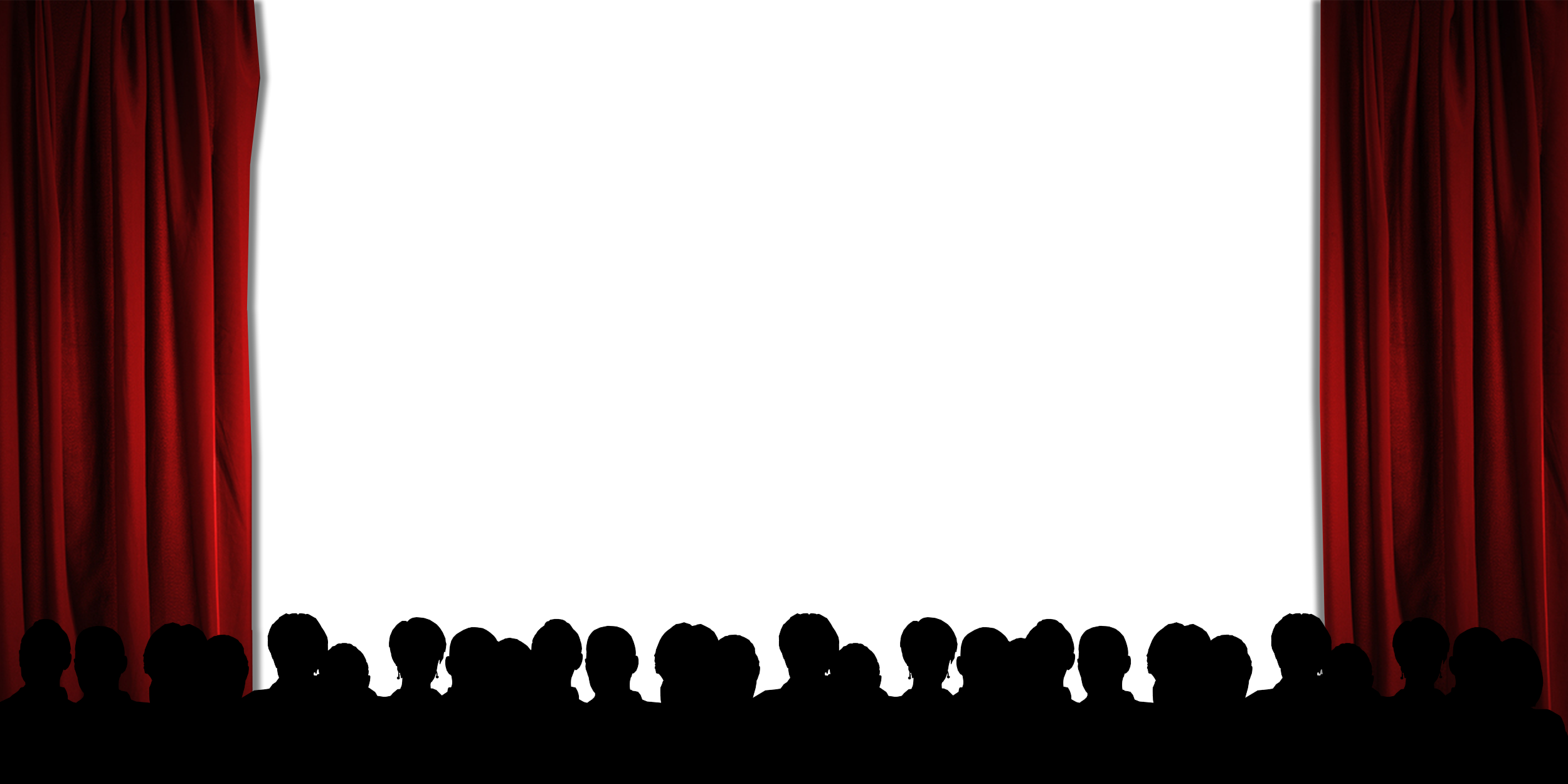 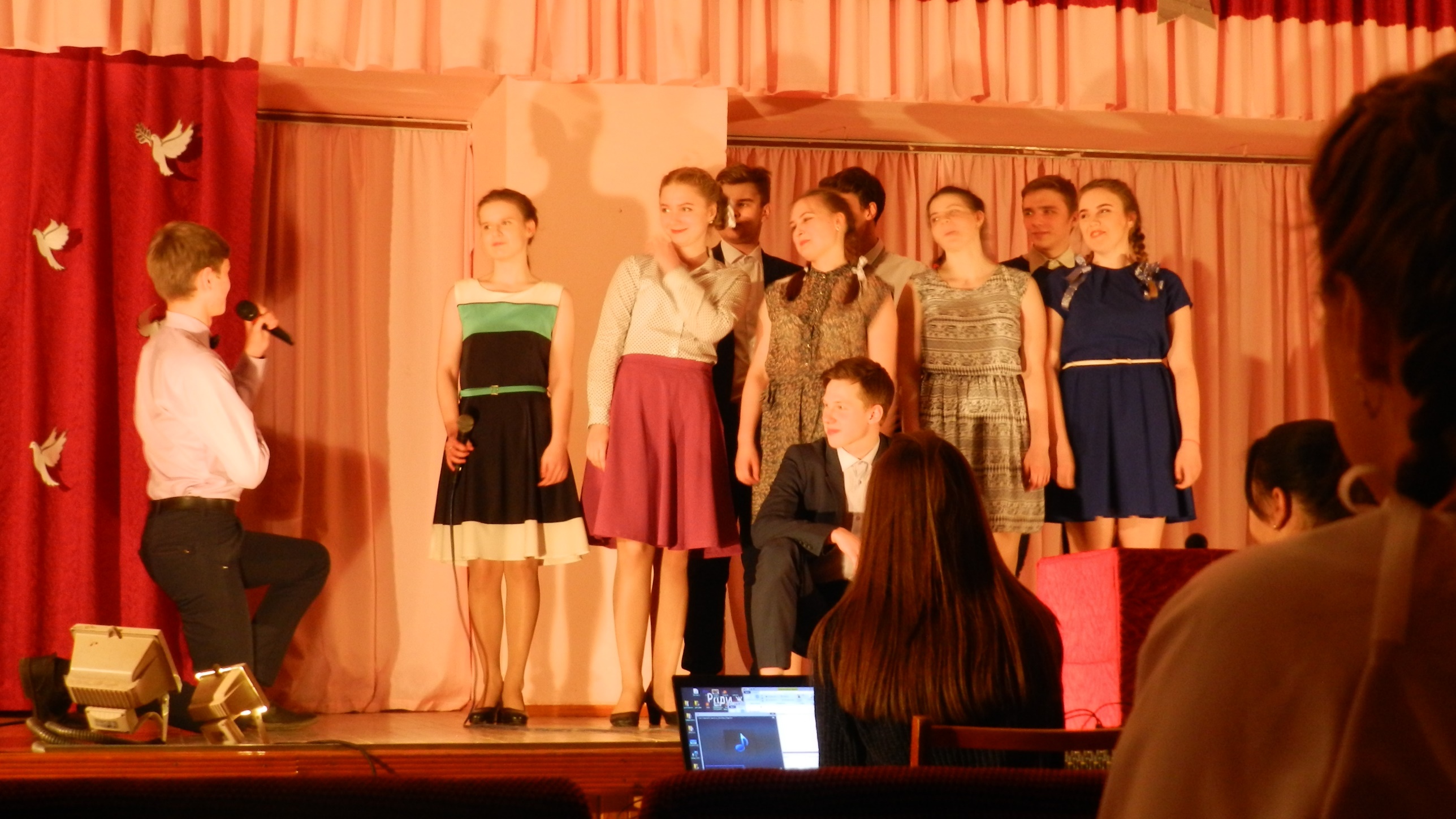 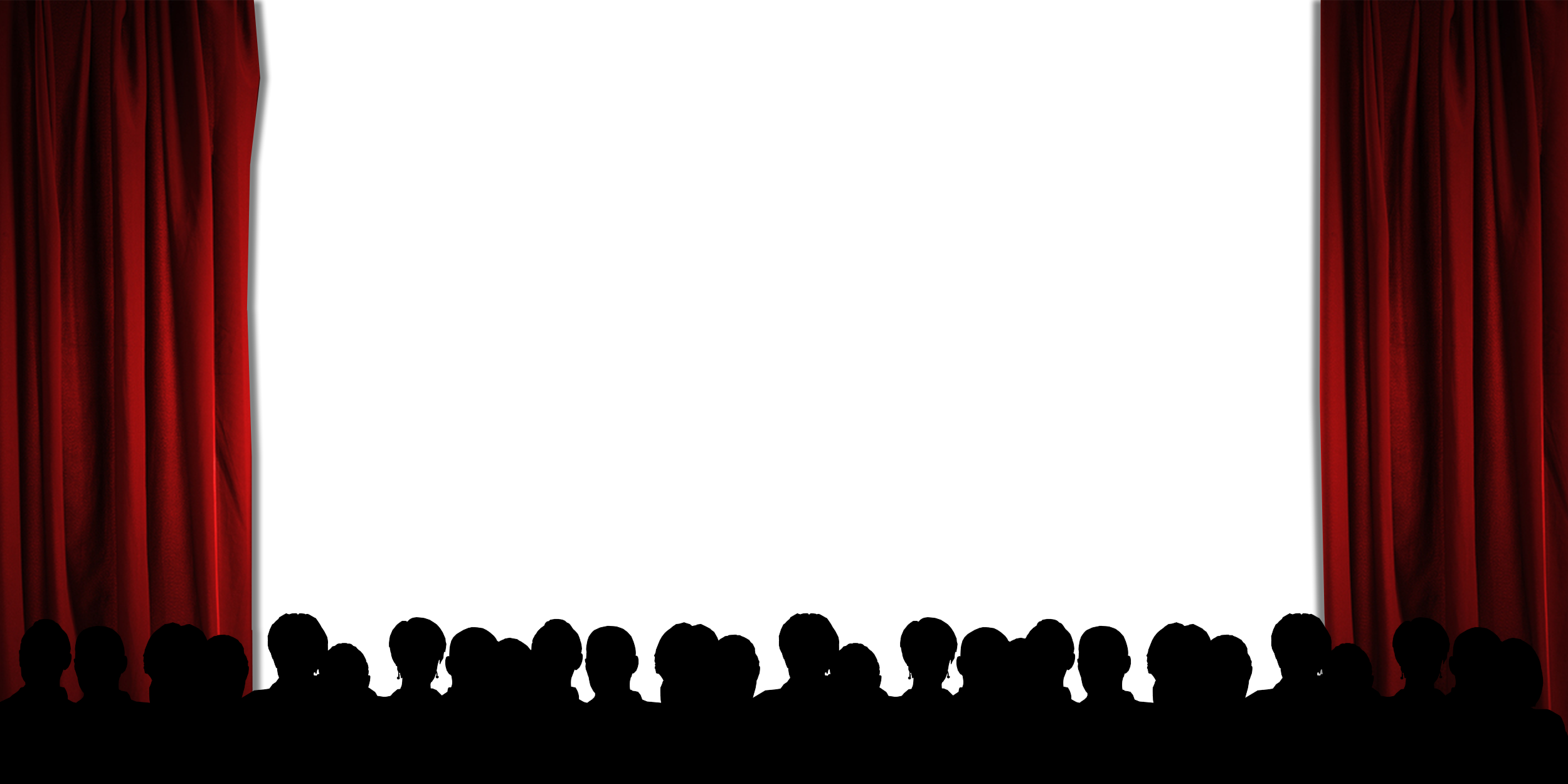 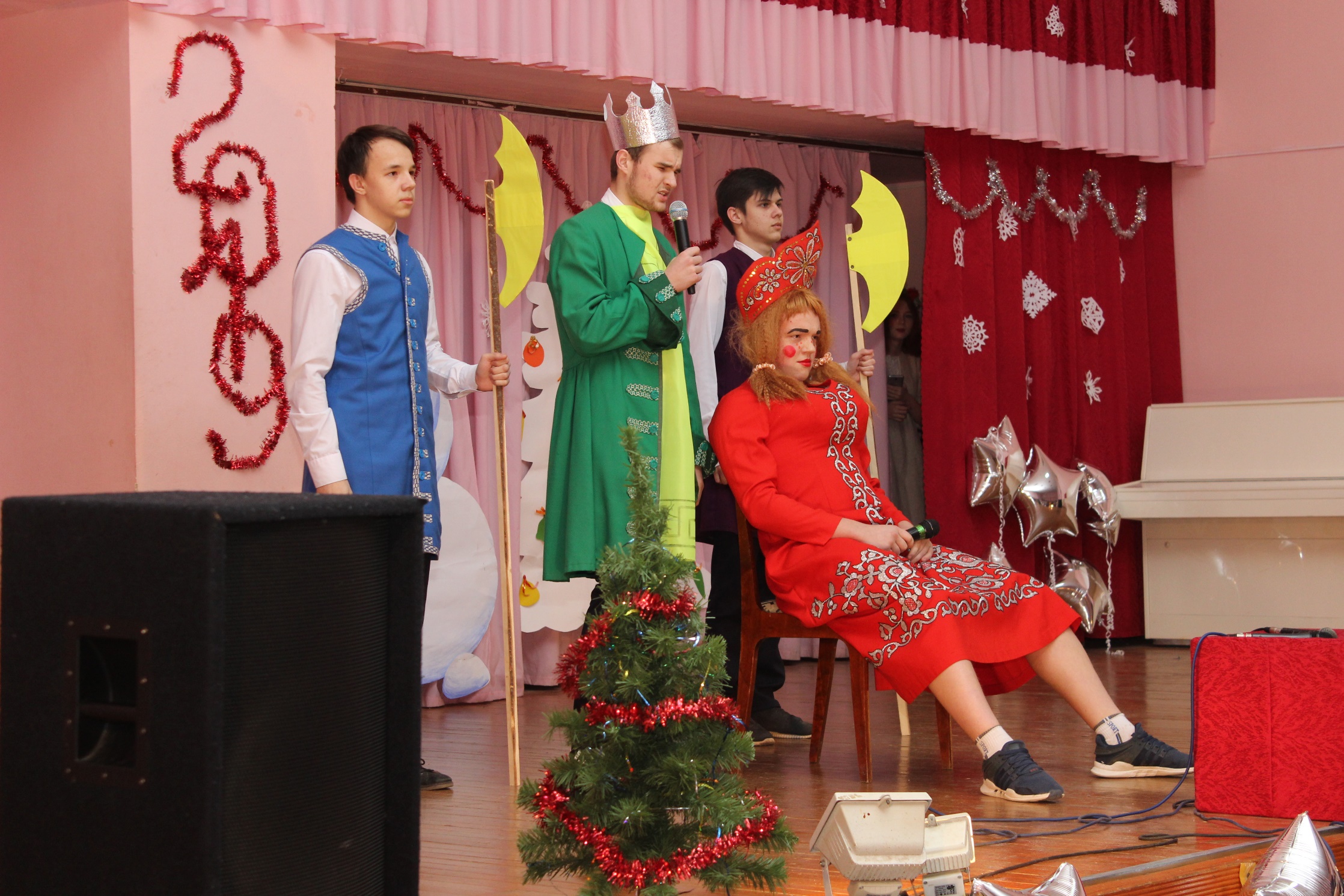 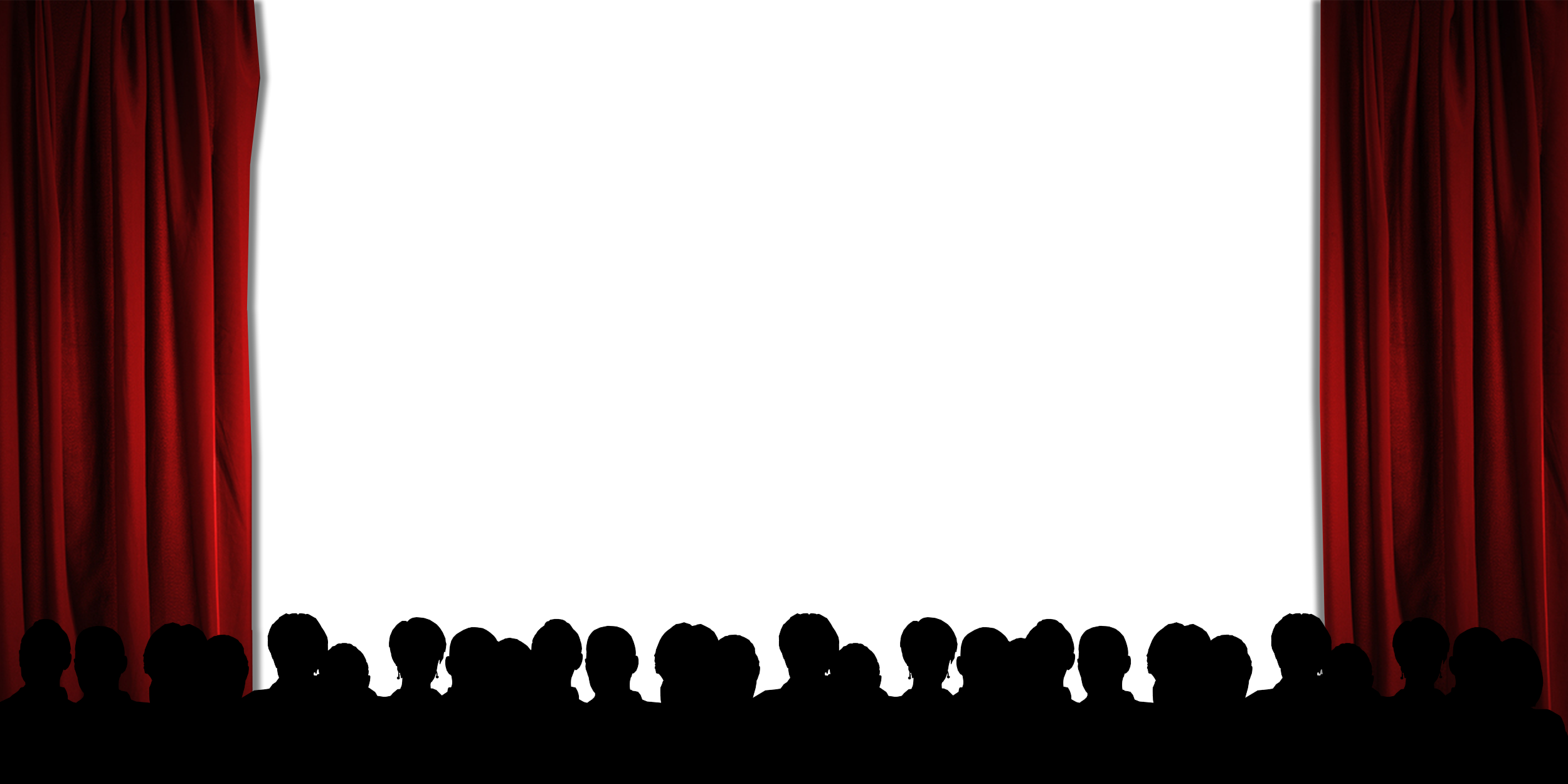 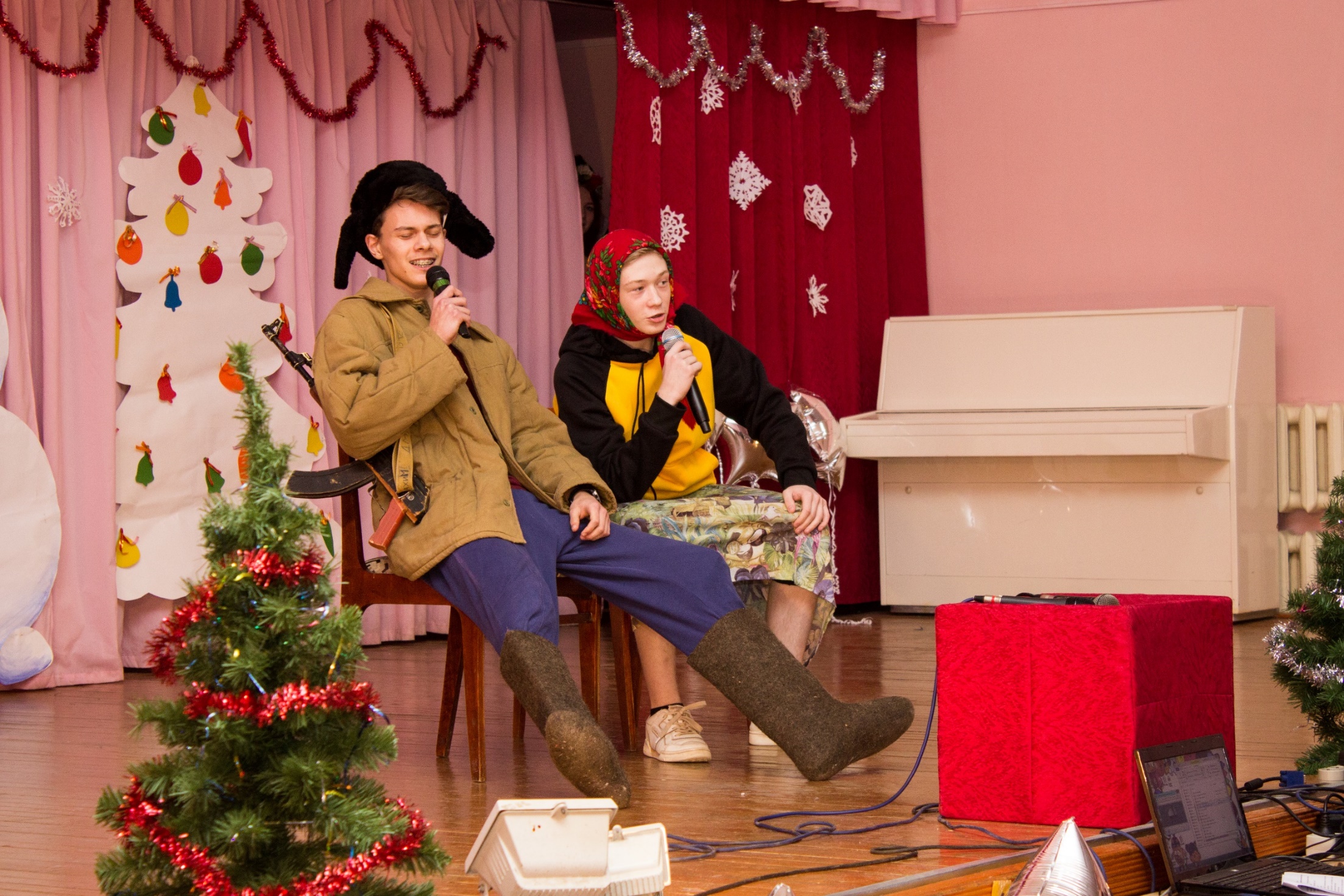 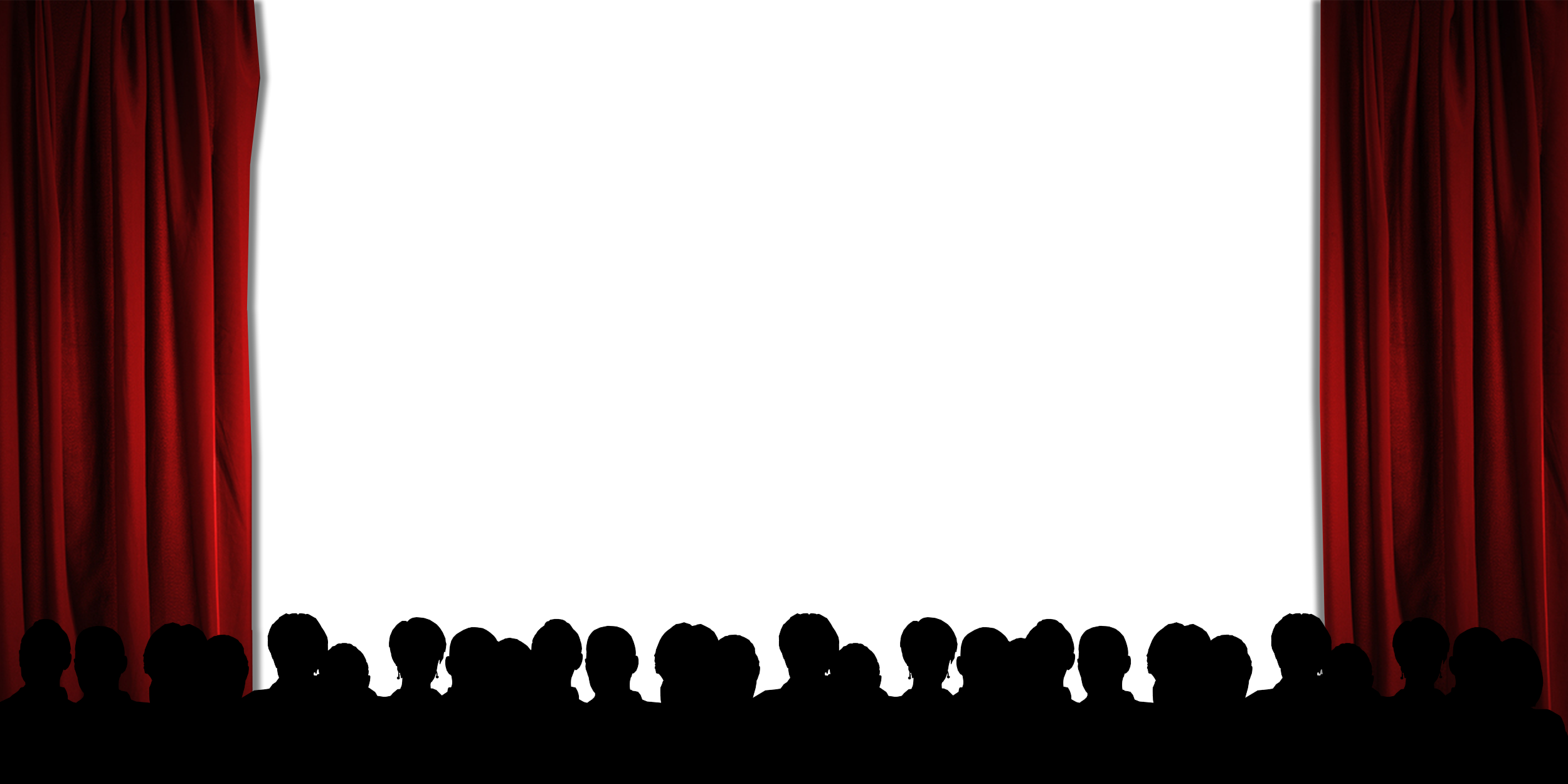 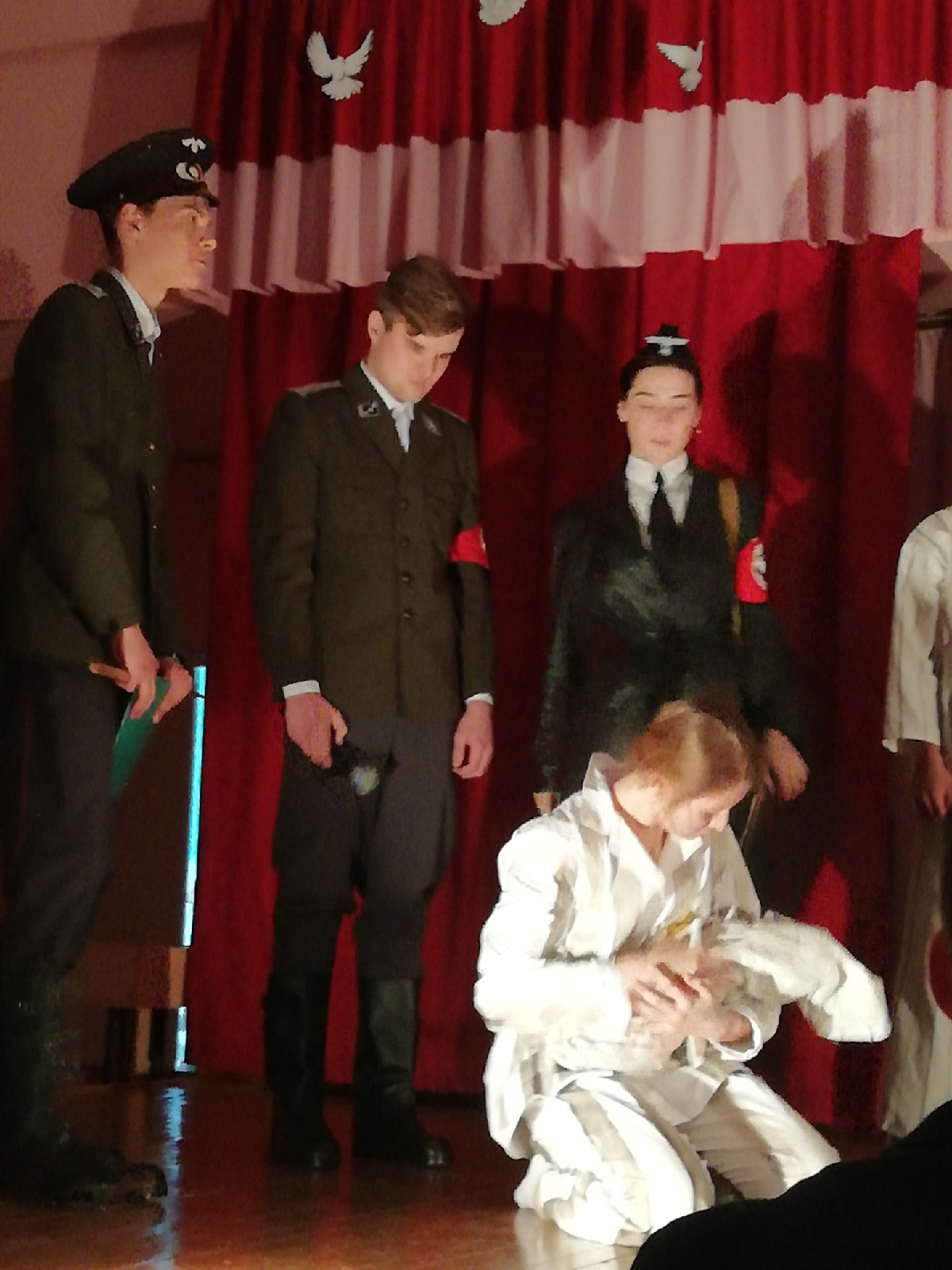 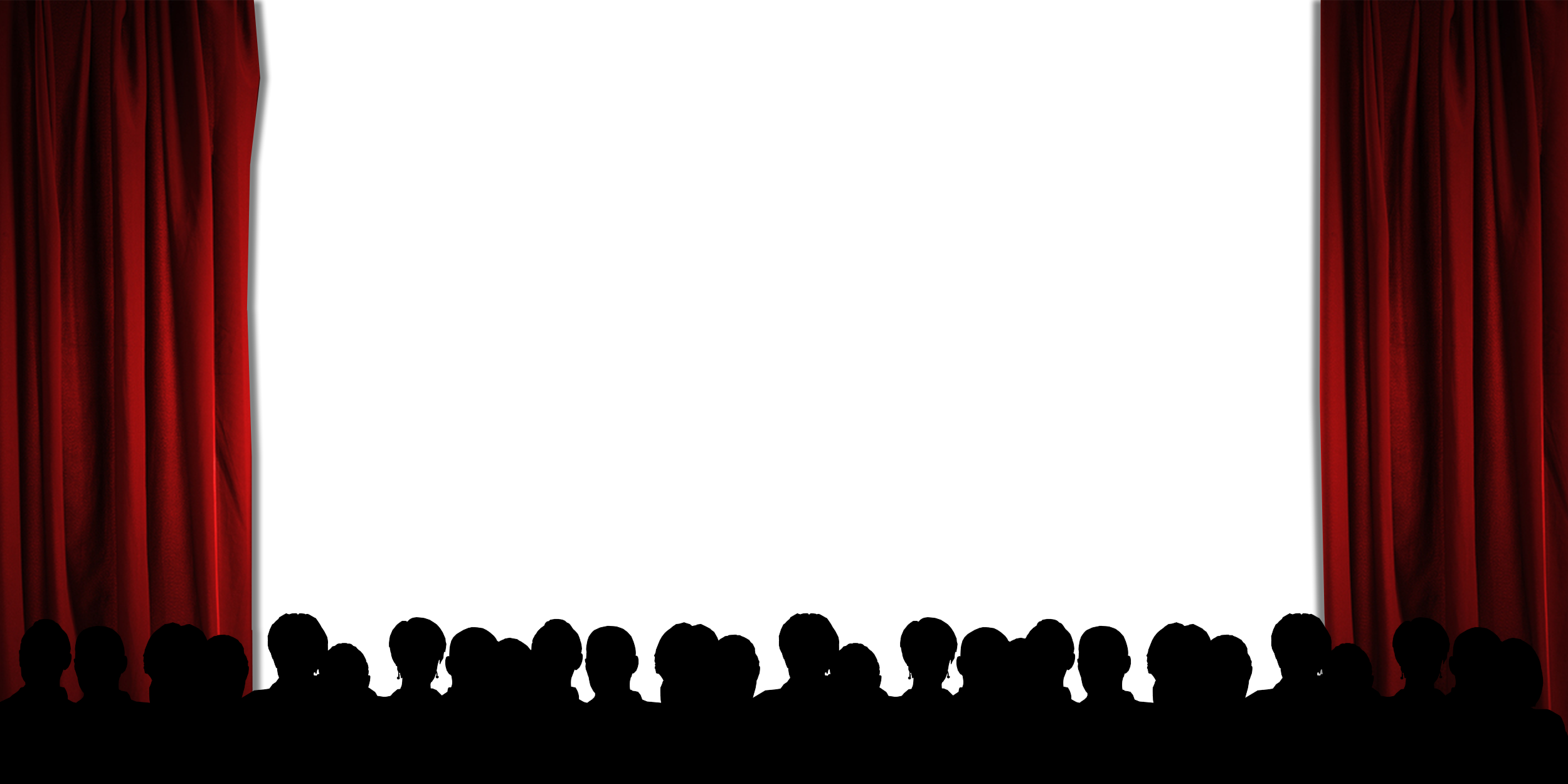 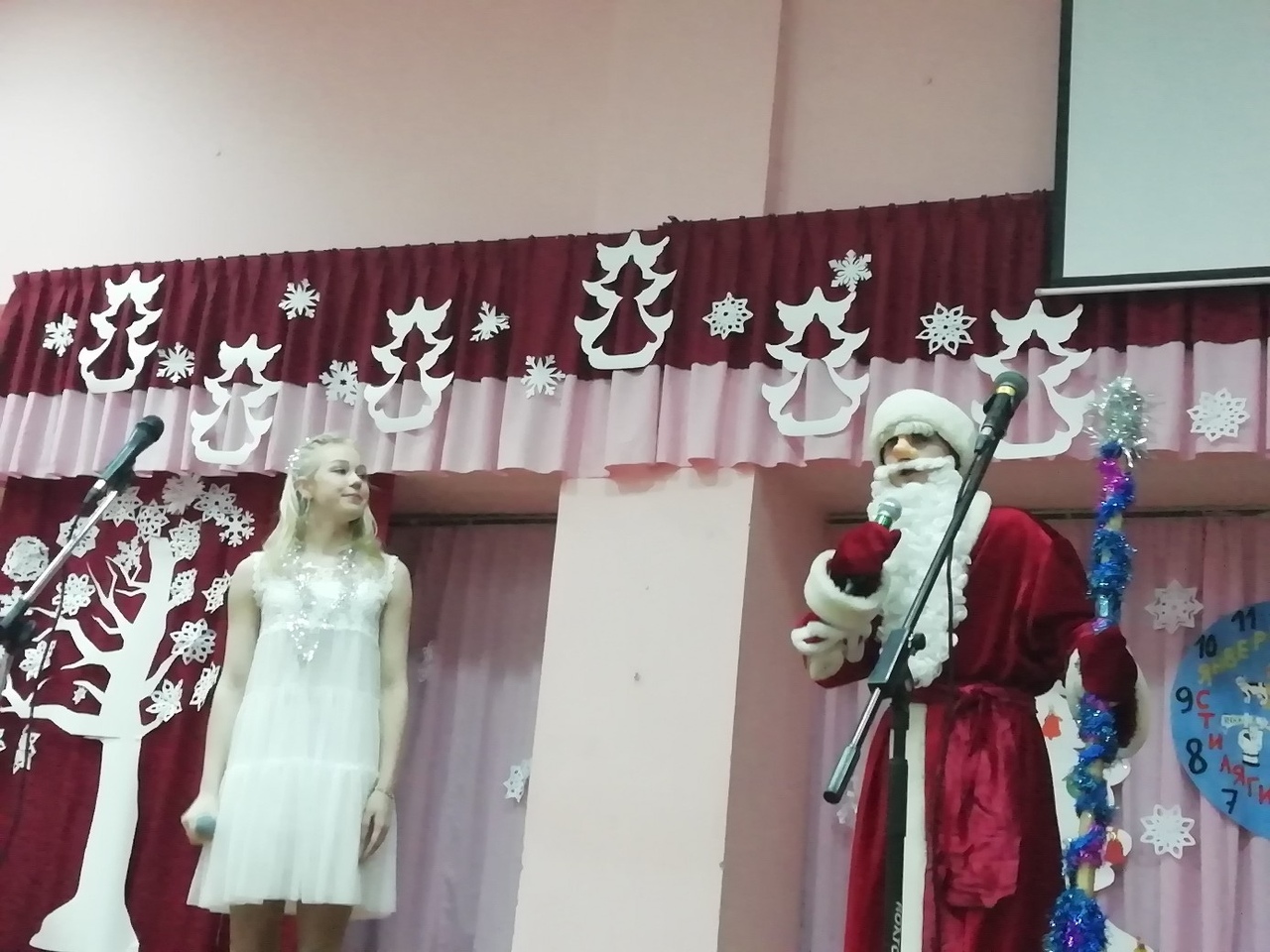 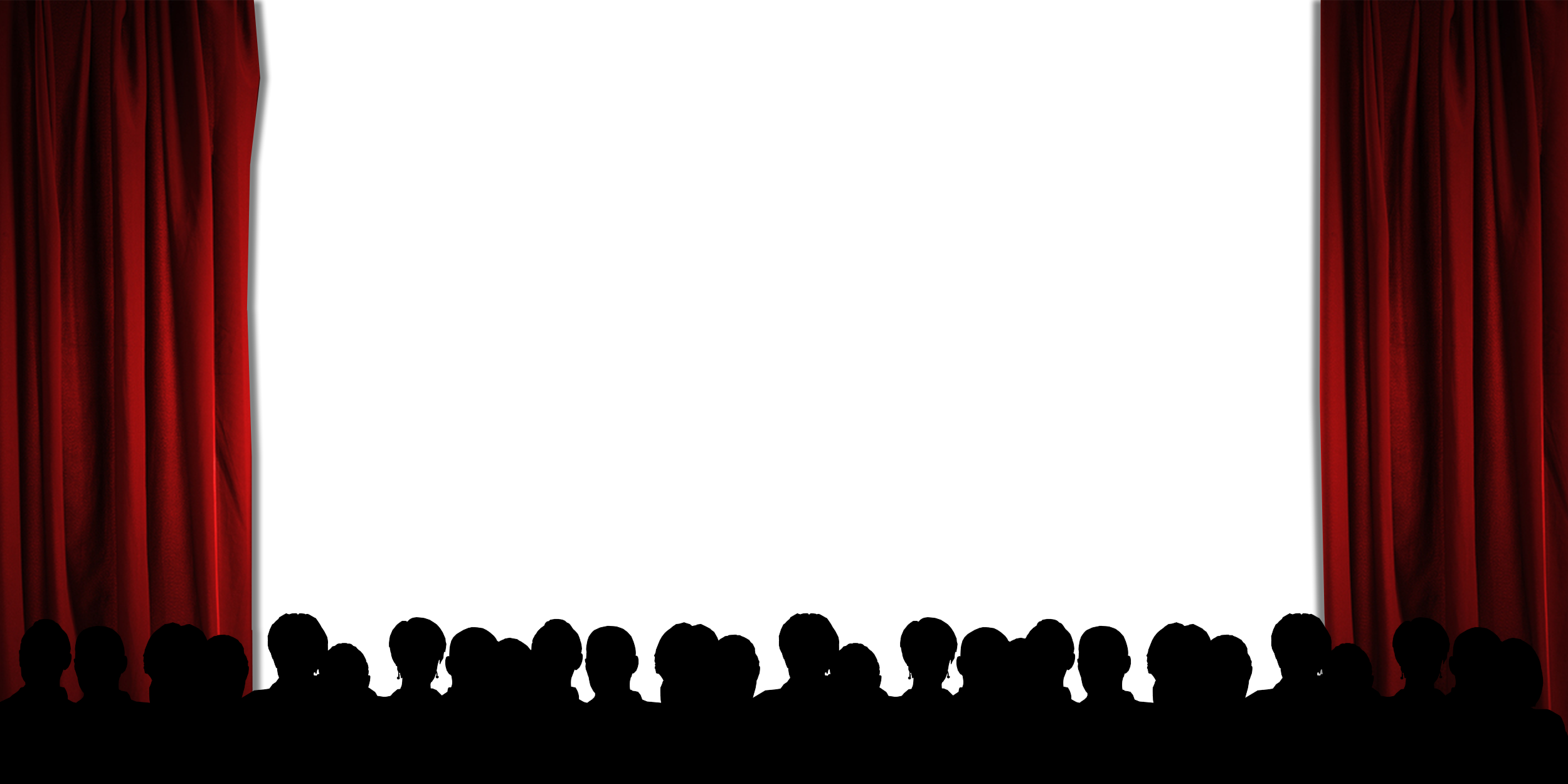 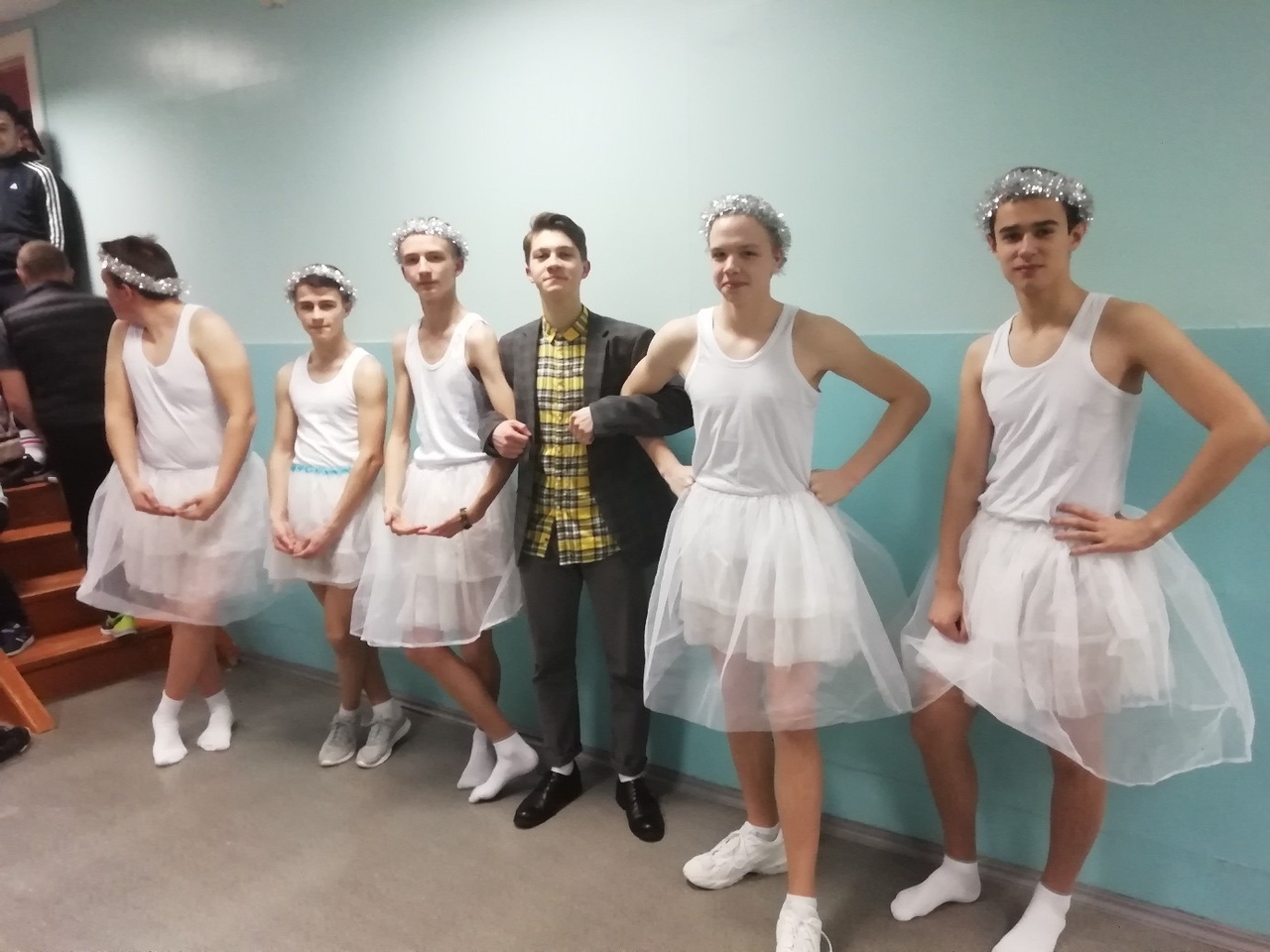 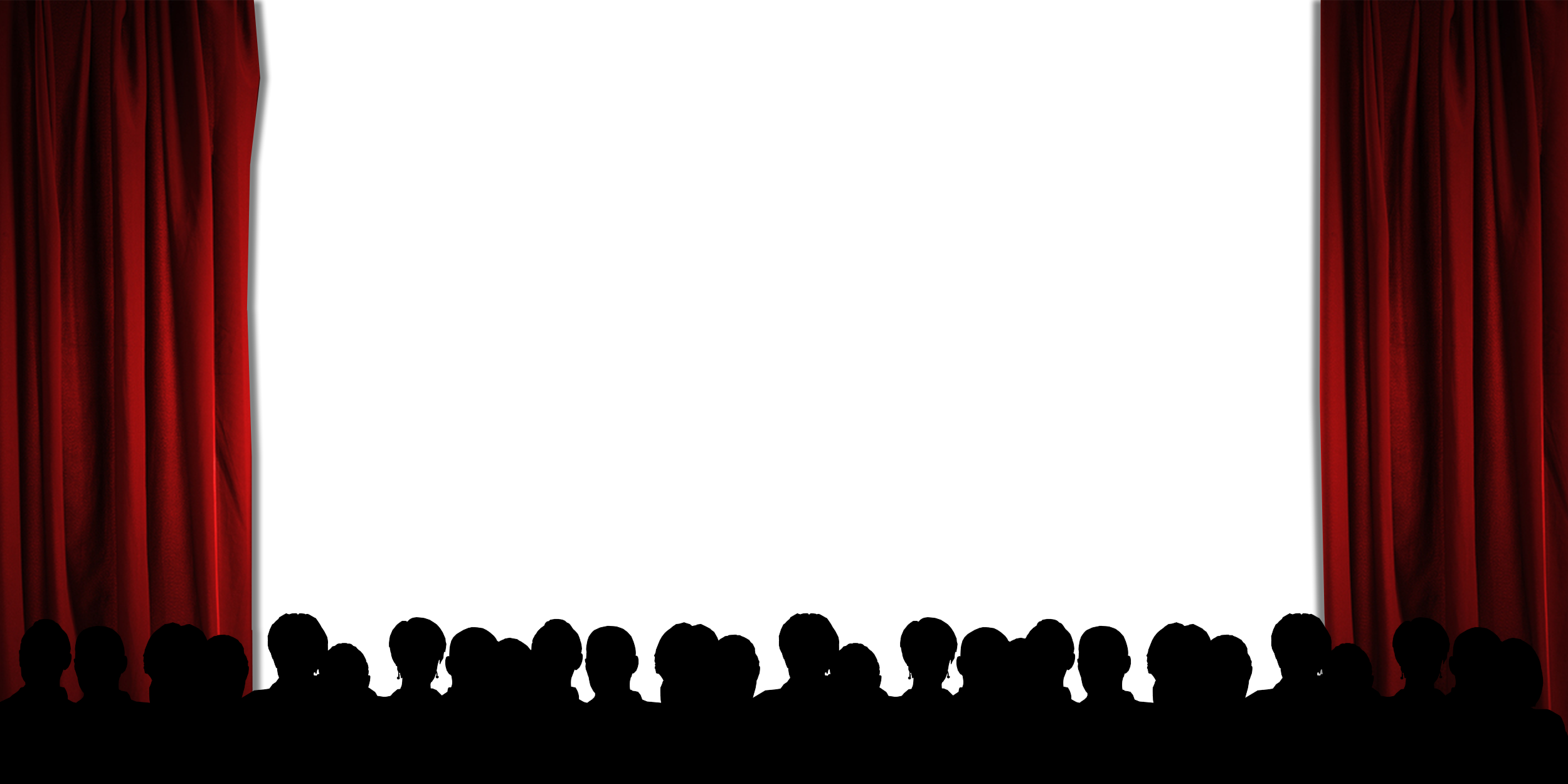 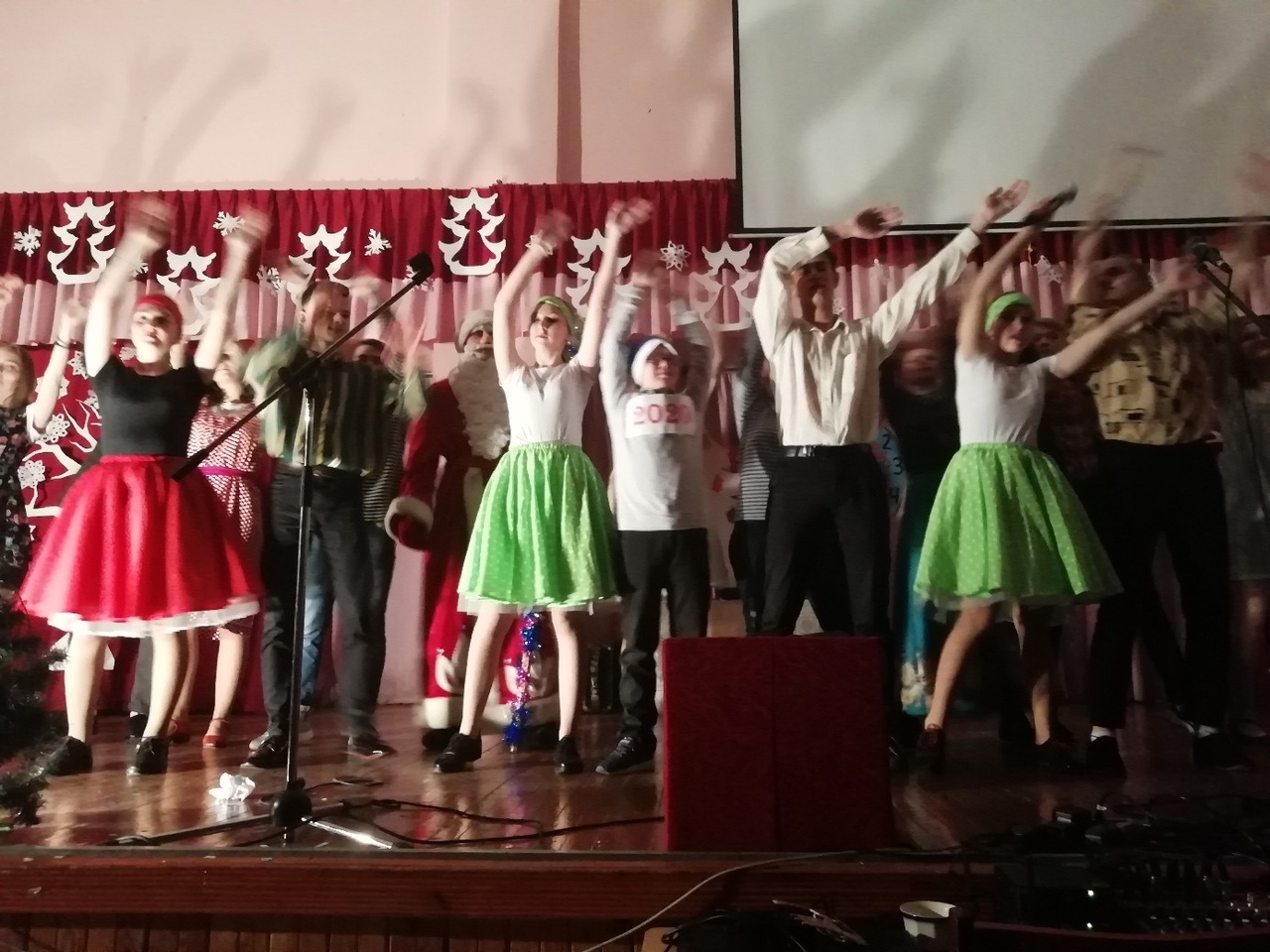